April 20th 2017
WP11: CDS-SL CDR		   Transport and instllation
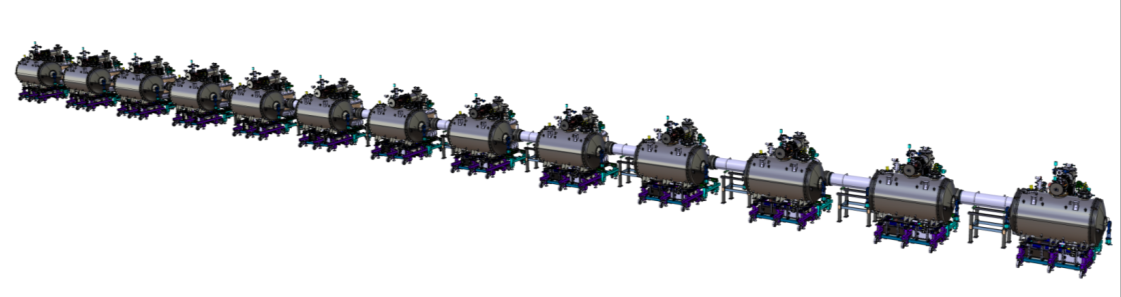 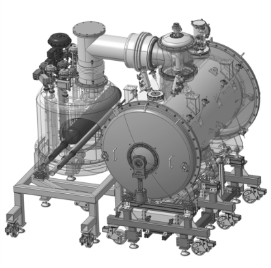 Transport
Transport operator
CNRS has a dedicated  service for transport: ULISSE
	http://ulisse.cnrs.fr/

Standard or customized packaging
Design of mechanical supports with dampers…
National/International transports (air, road, boat…)
Insurance. 3 (or 4) weeks after delivery for claiming for damages
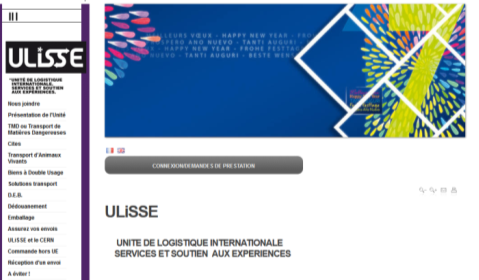 Transport
Transport operator
Our (IPNO) experience with ULISSE: SIRAL 2 (GANIL – Caen)
 Transport of 7 cryomodules from Orsay to Caen (250 km by road)
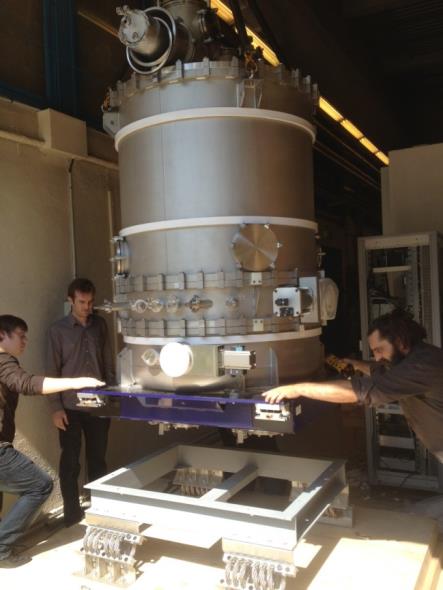 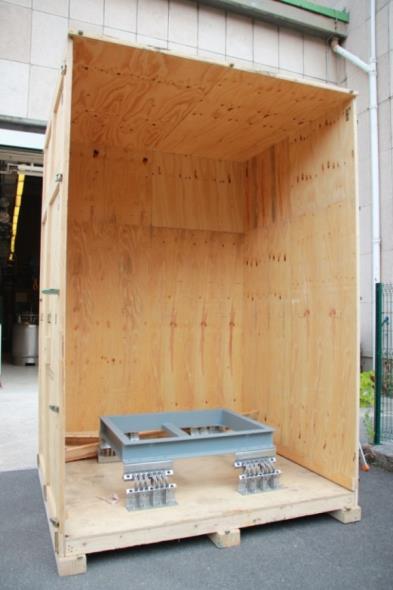 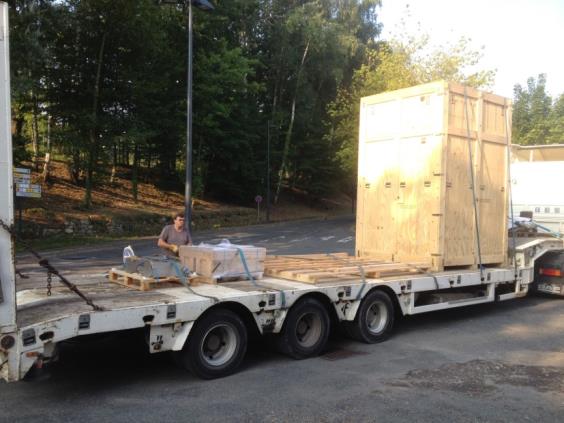 Transport
Transport operator
Our (IPNO) experience with ULISSE:
SIRAL 2 (GANIL – Caen)
Shock absorber mechanical frame
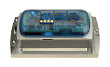 Data logger (MSR165) for shocks recording, P, T and H
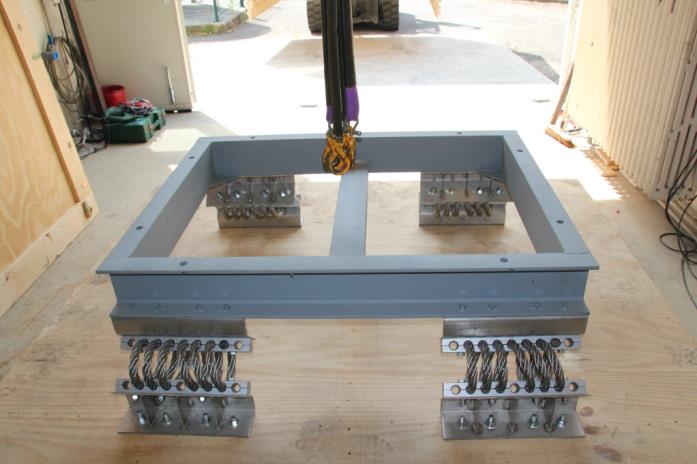 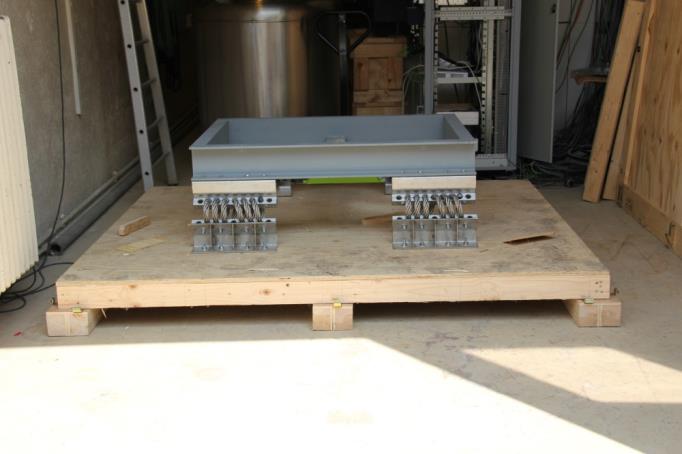 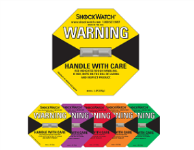 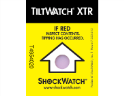  frequencies > 20Hz were damped (coupler window is the weak part) 
 accelerations in X and Y directions (Horizontal) < 6g
Transport
Prototyping the transport
WP4: 
Spoke cryomodule and test valve box have to be transported to Uppsala Univ.
ULISSE is in charge of the transport 
ULISSE (sub contractor) is in charge of designing and providing the transport frame and box

This operation will be a test for the delivery of the Spoke series components (cryomodules and valve boxes)
CSP12
28 Novembre 2014
Thank you for your attention